CSE 121 – Lesson 11User Input (Scanner) & more while loops
Elba Garza & Matt Wang
Winter 2024
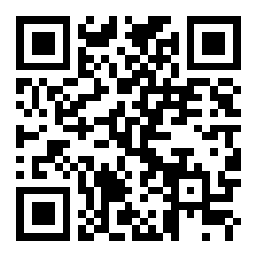 TAs:
sli.do #cse121-11
Today’s playlist:CSE 121 24wi lecture beats :D
Announcements & Reminders
Quiz 1 is next Thursday, February 15th!
quiz covers up until Wednesday’s lecture (i.e. includes while loops, but not Scanner or next Wednesday’s material)
if you’re sick – please stay home and email Elba & me (before your quiz time)
Programming Assignment 2 will be released later tonight
Due Tuesday, February 20th
No pre-class work for Wednesday :)
Lesson 11 - Winter 2024
2
How would you describe what the variable x calculates?
public static void mysteryMethod(    Random rand, int sides, int lucky) {
  int roll = -1; // priming the loop
  int x = -1;
  while (roll != lucky) {
    roll = rand.nextInt(sides) + 1;
    if (x < roll) {
      x = roll;
    }
  }
  System.out.println(roll + ": it's my lucky num!");
}
The largest value rolled
The smallest value rolled
The last value rolled
The first value rolled
The sum of all values rolled
Error
-1
Lesson 11 - Winter 2024
3
How would you describe what the variable x calculates?
public static void mysteryMethod(    Random rand, int sides, int lucky) {
  int roll = -1; // priming the loop
  int x = -1;
  while (roll != lucky) {
    roll = rand.nextInt(sides) + 1;
    if (x < roll) {
      x = roll;
    }
  }
  System.out.println(roll + ": it's my lucky num!");
}
Another way to think about this block of code:
if (roll > x) {
      x = roll;
    }
Lesson 11 - Winter 2024
4
How would you describe what the variable x calculates?
public static void mysteryMethod(    Random rand, int sides, int lucky) {
  int roll = -1; // priming the loop
  int x = -1;
  while (roll != lucky) {
    roll = rand.nextInt(sides) + 1;
    if (x < roll) {
      x = roll;
    }
  }
  System.out.println(roll + ": it's my lucky num!");
}
Yet another way to think about this block of code:
x = Math.max(x, roll);
Lesson 11 - Winter 2024
5
(PCM) Scanner
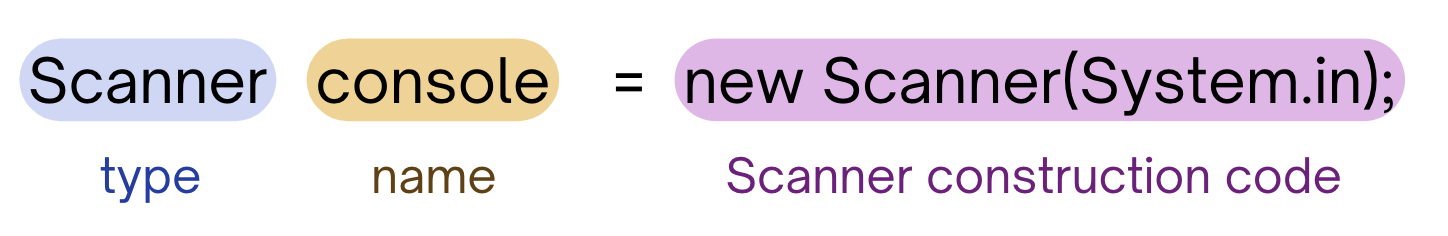 An object that we can use to read in input
	In the java.util “package”!
Lesson 11 - Winter 2024
6
(PCM) Tokens
A unit of user input, as read by the Scanner
Tokens are separated by whitespace (spaces, tabs, new lines)
23   John Smith  
       42.0     "Hello world"  $2.50 "  19
Lesson 11 - Winter 2024
7
When calling the following method, which of these user inputs would not cause an error? (choose multiple)
public static void cornbear() {
  Scanner console = new Scanner(System.in);
  int amt = console.nextInt();
  String firstName = console.next();
  String secondName = console.next();
  double price = console.nextDouble();
}
6 Lucy’s Treats $12.48
3 Oatmilk Latte 16.47
2 The Hunger Games 21.98
4 Gigis 900.24
2 Grammy Awards 90095
Lesson 11 - Winter 2024
8
Fencepost Pattern
Some task where one piece is repeated n times, and another piece is repeated n-1 times and they alternate
L-a-u-f-e-y-!
Lesson 11 - Winter 2024
9
Quick Meals for Thought (Names)
What assumptions are we making here?
String firstName = console.next();
String lastName = console.next();
All first and last names have no spaces
All people only have one first or last name
All people have at least one first or last name
Interesting readings: Falsehoods Programmers Believe About Names, For Afghans, Name and Birthdate Census Questions Are Not So Simple
Lesson 11 - Winter 2024
10
Quick Meals for Thought (Inputs)
Another assumption: all computer users have a keyboard & mouse!
many blind & low-vision users only use keyboards (no mice)
some users cannot use keyboards and use alternatives
e.g. “switch access” – famously used by Stephen Hawking
This isn’t “just” about disability:
your user might be on a phone, tablet, gaming console, or “smart” TV!
your user could be using text-to-speech!
your user’s keyboard or mouse might be broken!
Lesson 11 - Winter 2024
11
Recent Development: Accessible Controllers
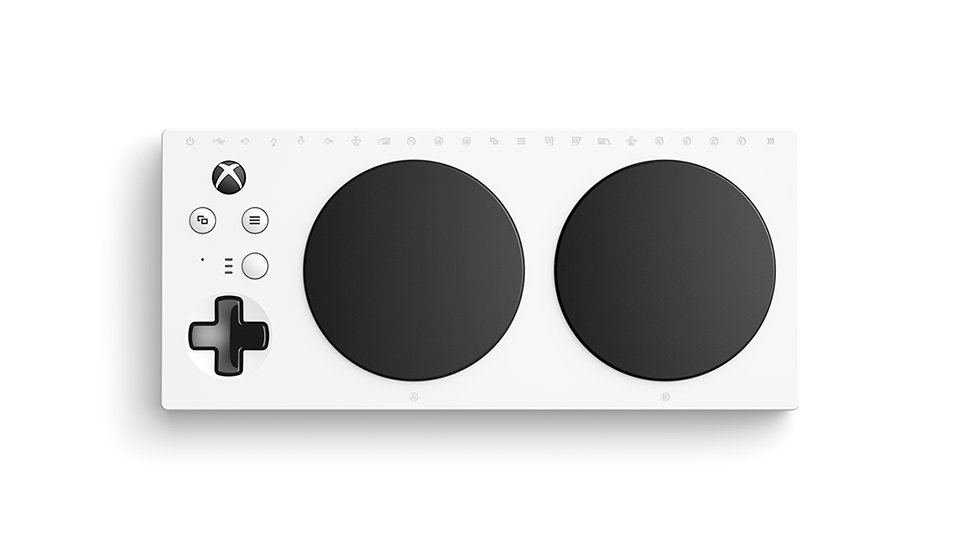 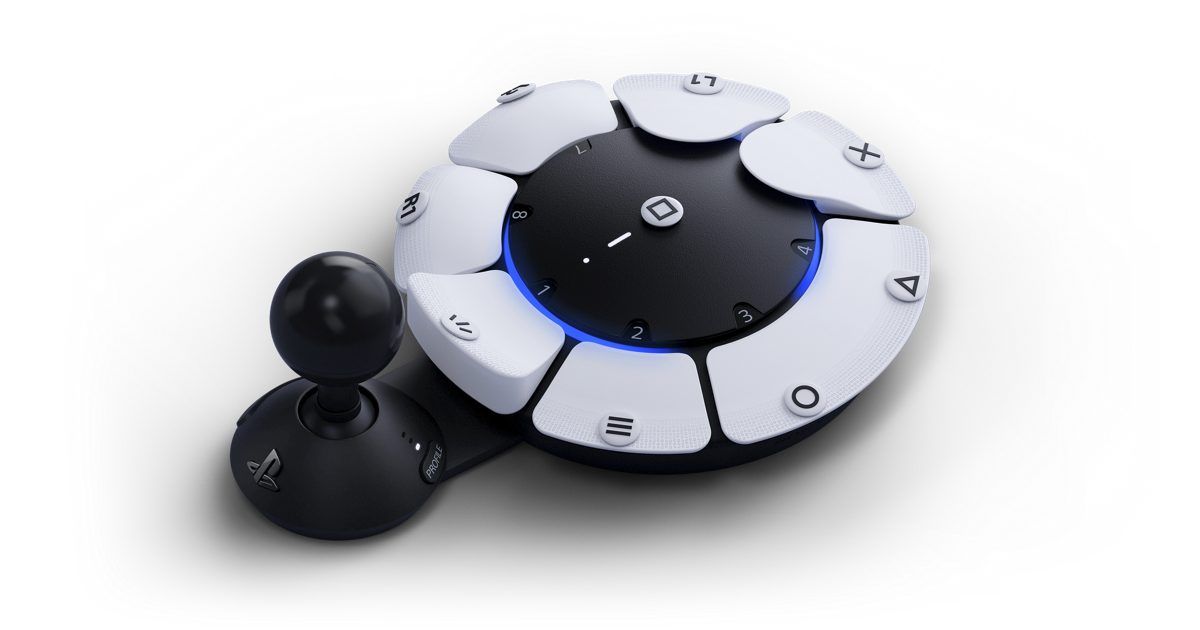 Lesson 11 - Winter 2024
12